The Power of Seeds in Tile Self-Assembly
Andrew Winslow
Department of Computer Science, Tufts University
Abstract Tile Assembly Model (aTAM)
Abstract Tile Assembly Model (aTAM)
Tile Assembly
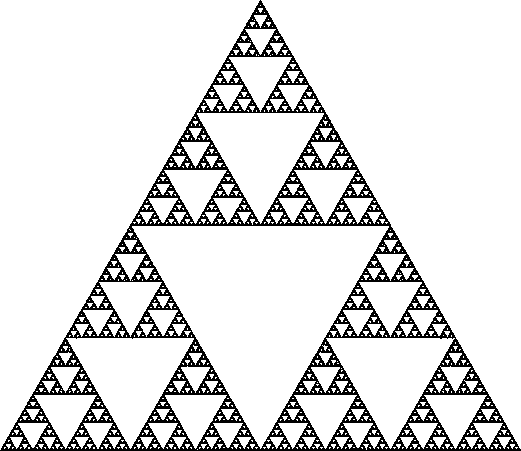 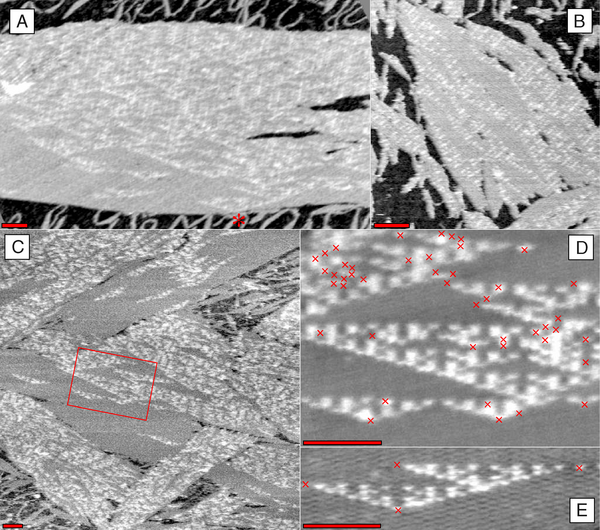 P. W. K. Rothemund, N. Papadakis, E. Winfree, Algorithmic self-assembly of DNA Sierpinski triangles. PLoS Biology (12), 2004.
[Speaker Notes: 100 nm scale bars]
Tile Assembly
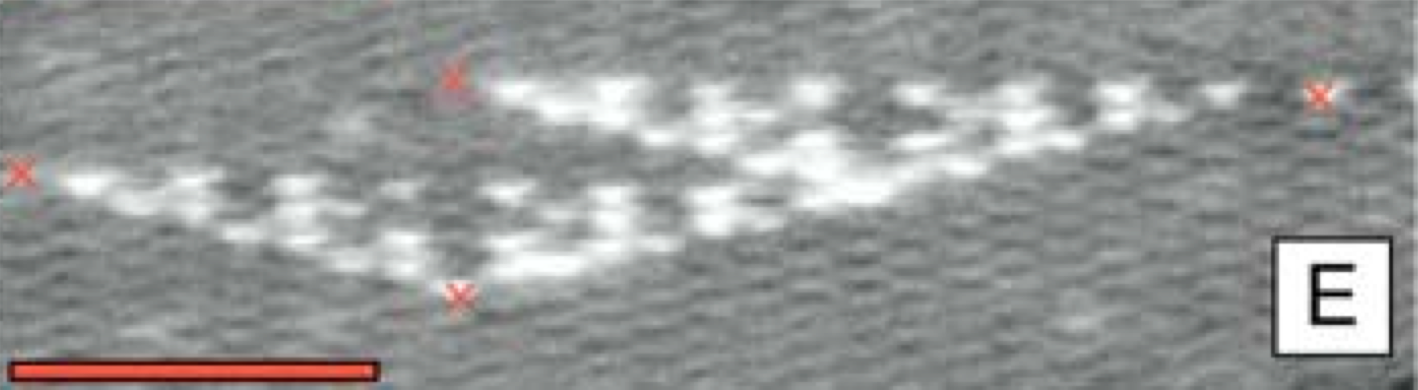 Tile Assembly
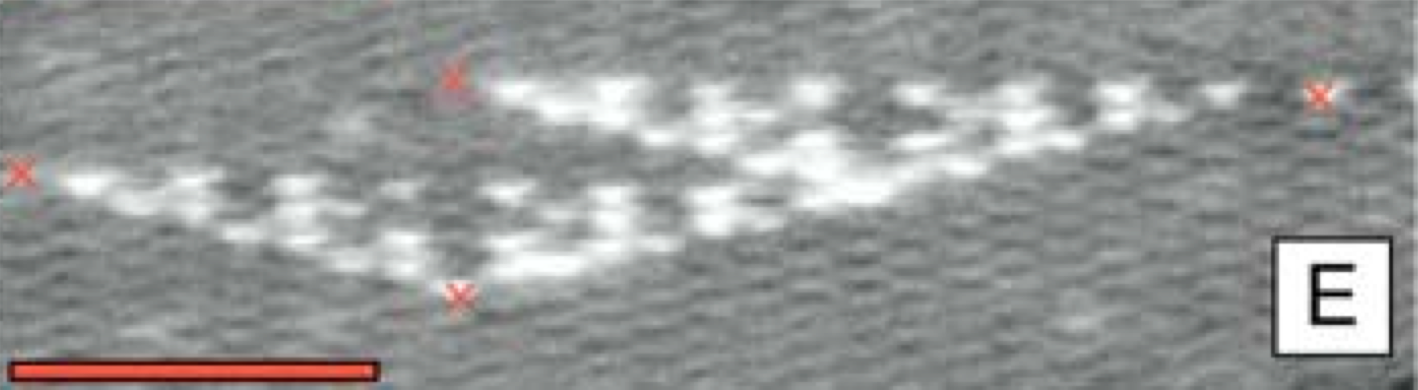 Tile Assembly
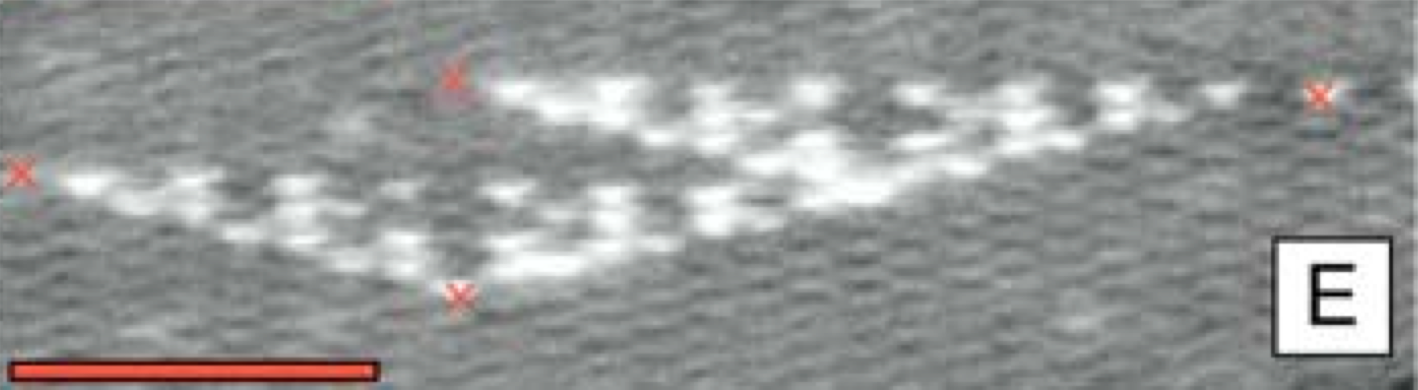 Tile Assembly
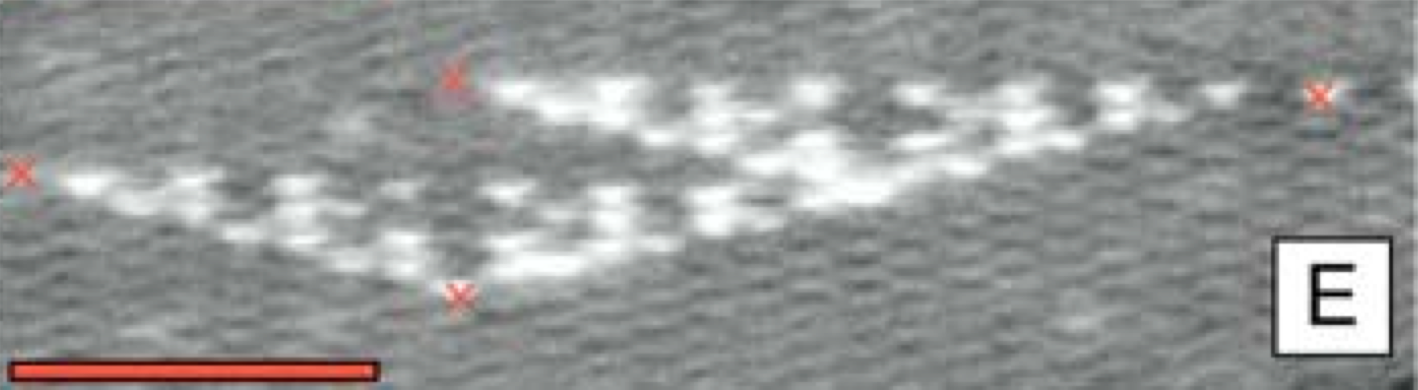 Tile Assembly
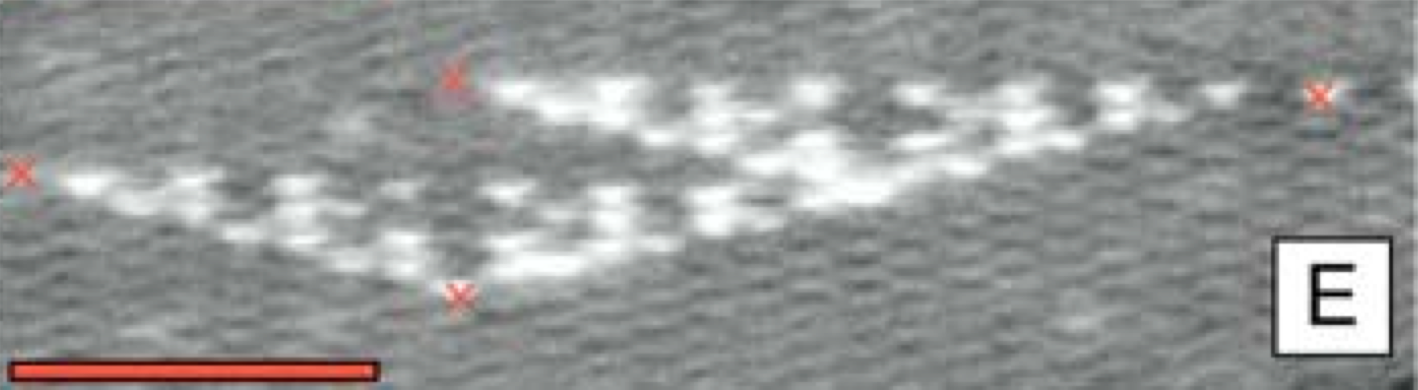 Tile Assembly
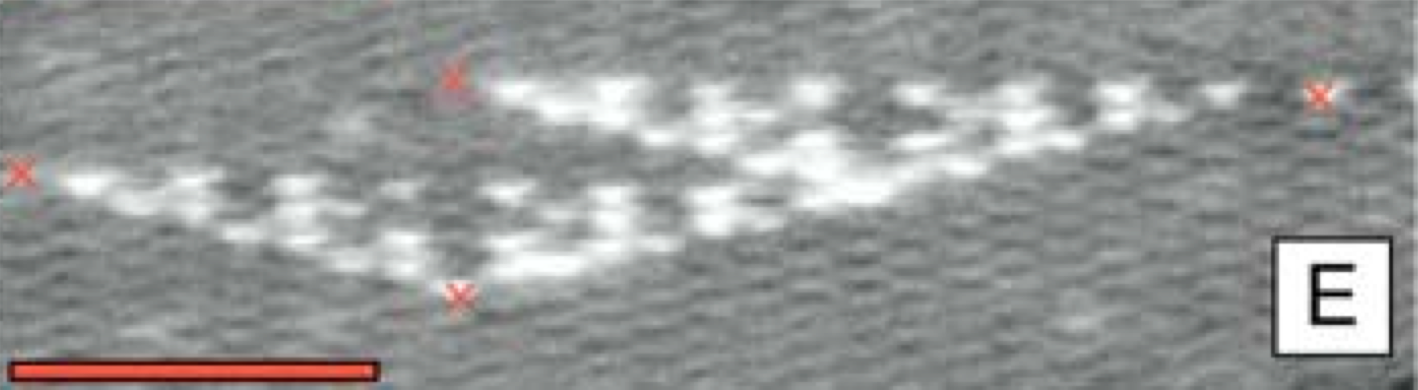 Tile Assembly
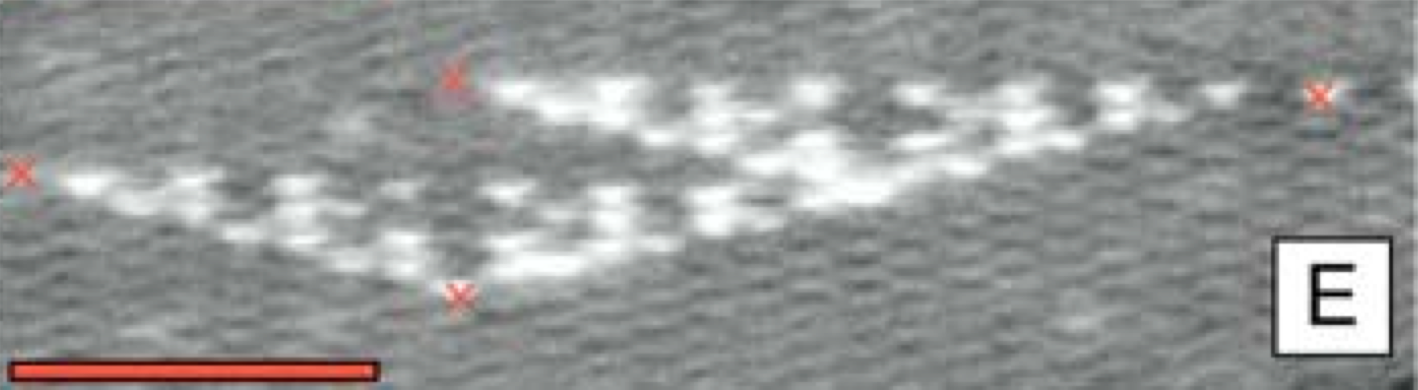 Tile Assembly
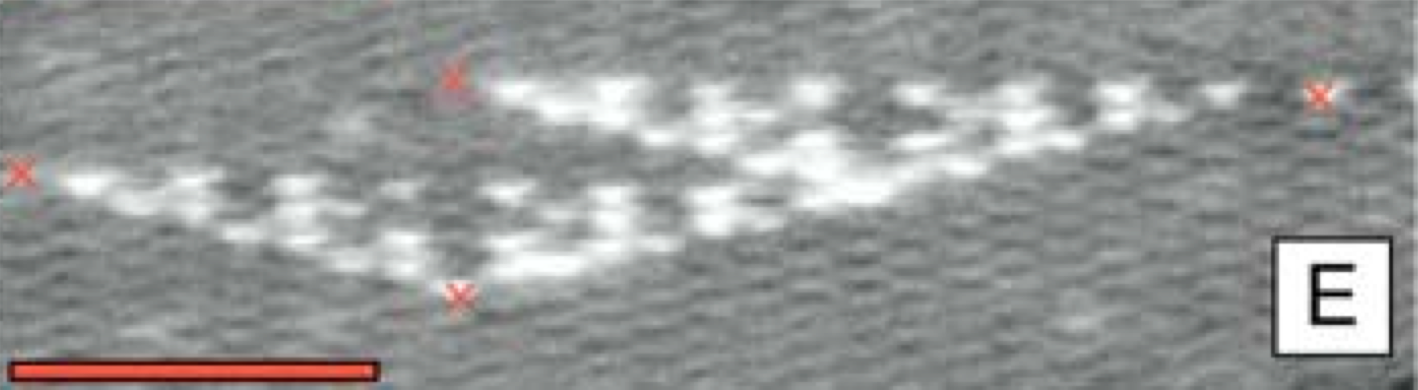 Tile Assembly
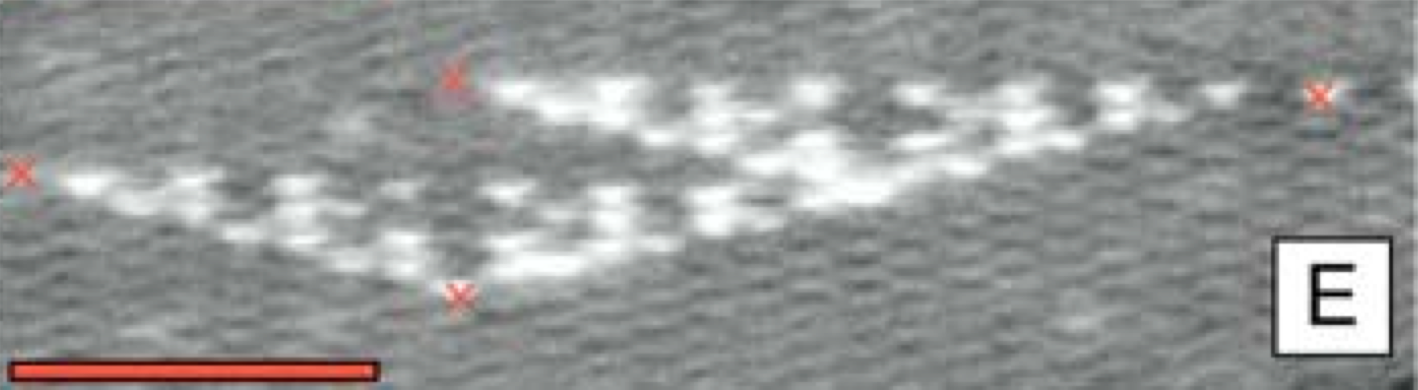 Tile Assembly
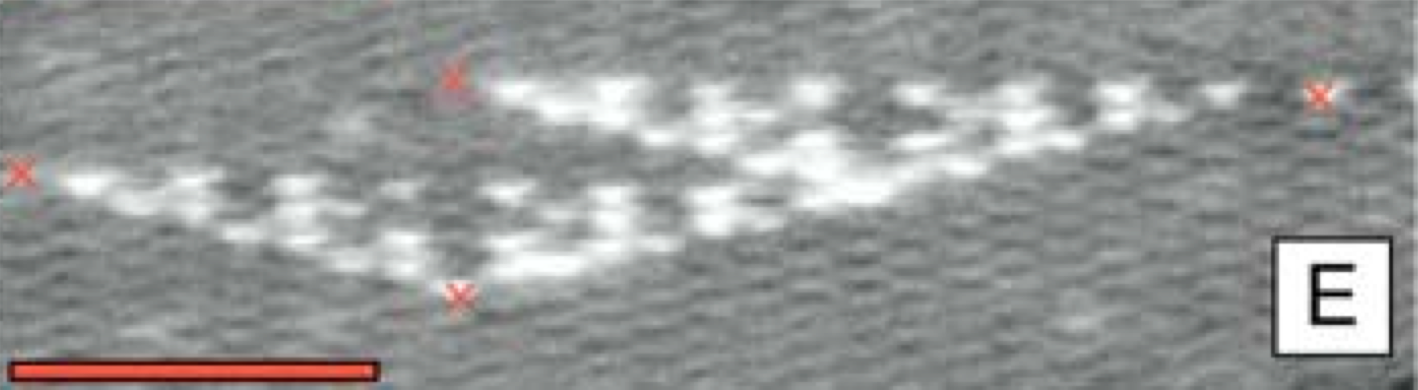 Tile Assembly
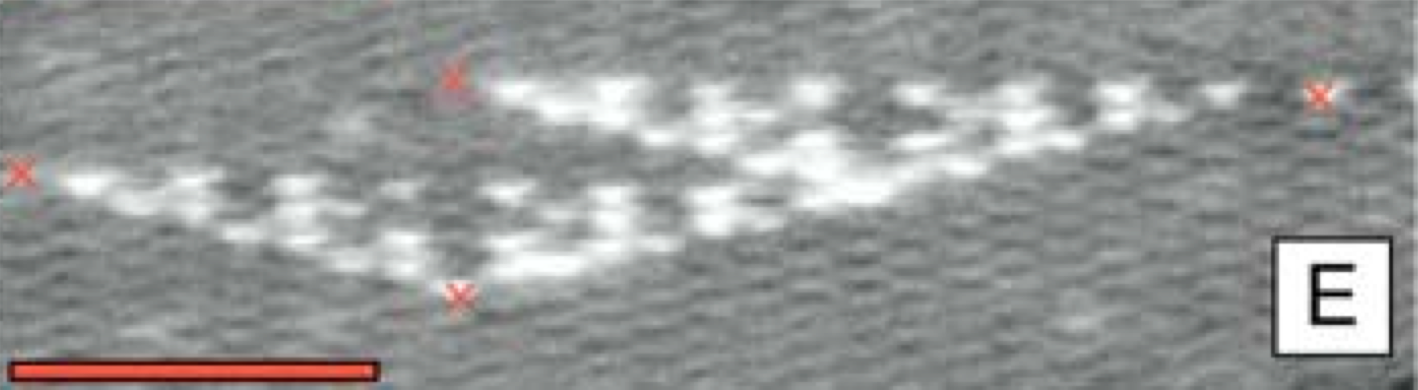 Tile Assembly
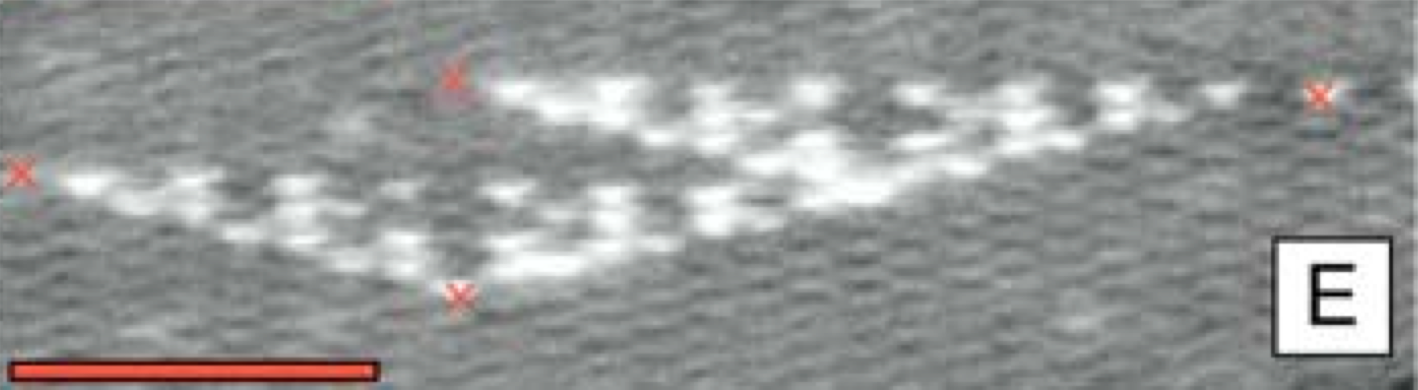 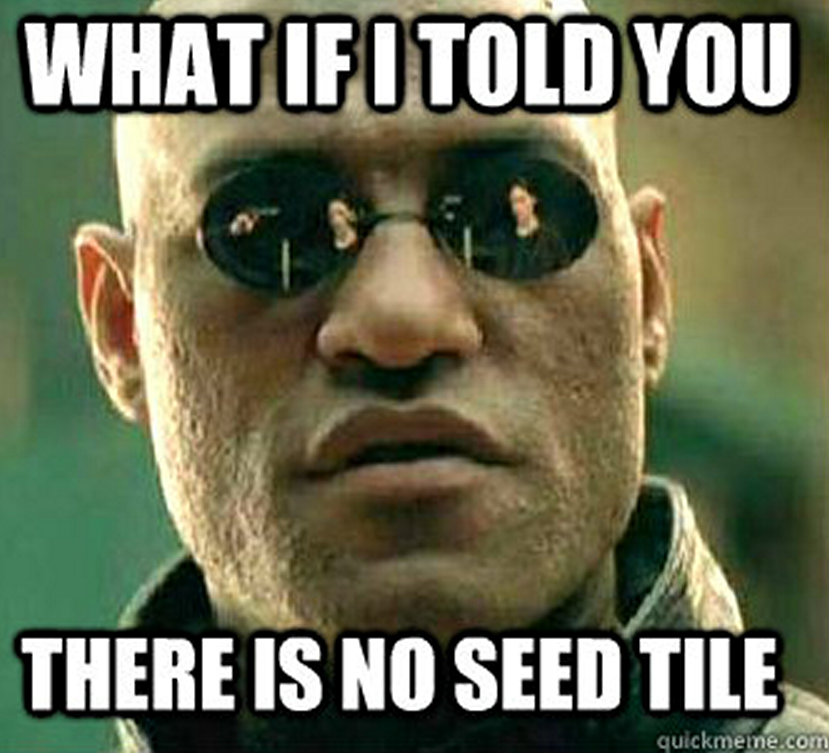 A Seedless World?
A Seedless World?
A Seedless World?
A Seedless World?
A Seedless World?
  
  
Two-Handed Assembly Model (2HAM)
Two-Handed Assembly Model (2HAM)
Two-Handed Assembly Model (2HAM)
How powerful is 2HAM relative to aTAM?
Are there techniques that require a seed?
No.
Every aTAM system can be 
simulated with a 2HAM system.
Simulation
Simulation
Simulation captures dynamics
Simulation captures production
Starting the Seed Mortar
Single-Bond Brick & Mortar
Double-Bond Brick &Mortar
That simulation is mostly correct…
Interacting Seed Assemblies
Inward and Outward Glues
Invariant: every exposed glue on an 
assembly containing a seed is outward.
Inward and Outward Glues
Minimal Glue Sets
Minimal Glue Sets
Minimal Glue Sets
Minimal Glue Sets
Minimal Glue Sets
Preventing Seed Assembly Interaction
Idea #1: maintain that all exposed glues on any seed assembly are outward glues.
Idea #2: ensure every attaching brick uses all inward glues to attach, leaving only outward glues exposed.
Generalizations
Simulating 2HAM dynamics with aTAM?
?
Can’t simulate dynamics
A Troublesome Shape
  
[Speaker Notes: In the aTAM, each orange tile must be distinct!]
A Troublesome Shape
  
2HAM Binary Counter
Counter Tiles
Counter Tiles
Counter Tiles
2HAM Staircase Assembly
Counter Tiles
2b pillars
b
Can’t simulate production

aTAM needs  ≈2b tiles
2HAM needs ≈b tiles

Conclusions
aTAM ≤ 2HAM always
2HAM ≤ aTAM at times
Acknowledgements
Joint work with:
Sarah Cannon, Erik and Martin Demaine, 
Sarah Eisenstat, Matthew Patitz, 
Robert Schweller, and Scott Summers.
Research funded in part by NSF grant CBET-0941538